Turismo na rede: Análise das Mídias Sociais das Cidades da Região Metropolitana de Sorocaba
“Quem não está hoje nas mídias sociais, talvez não possa seguir adiante. As oportunidades estão lá” 
Marco Antônio Lomanto, atual Chefe da Assessoria de Projetos e Parcerias da Embratur.
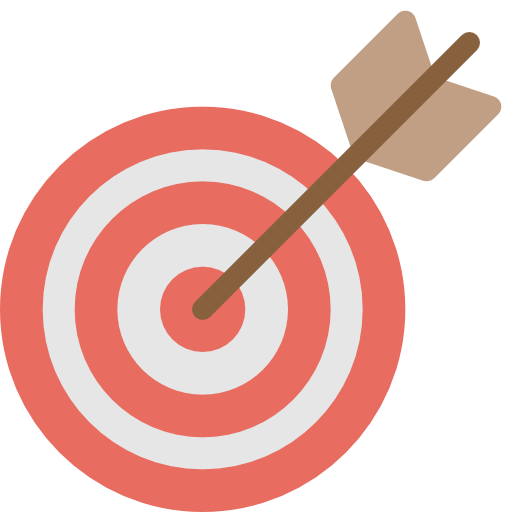 Objetivo

Identificar e analisar a apresentação turística das cidades da Região Metropolitana de Sorocaba (RMS) nas mídias sociais.
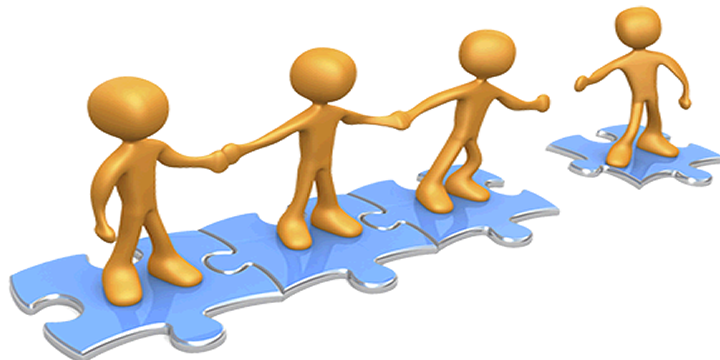 Metodologia
Pesquisa de caráter exploratória e quantitativa;
 Primeiramente foi pensado em analisar três redes sociais: Facebook, Instagram e Twitter;
 Um perfil oficial e um não oficial;
 Coleta dos dados feita de 1 de abril a 31 de maio de 2017;
 Análise de cidades mais bem posicionadas.
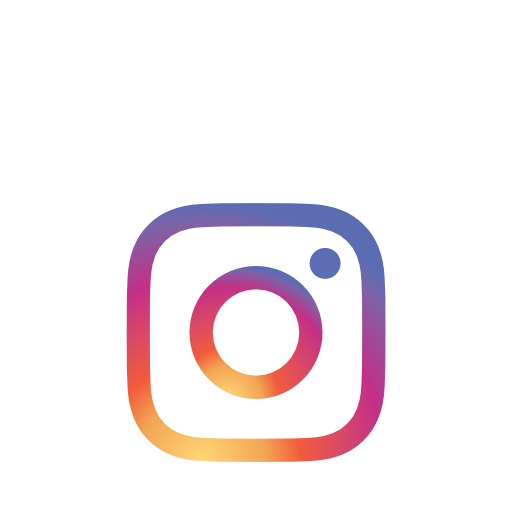 Metodologia
Não há uma metodologia mais adequada;
 Facebook: data, assunto, curtidas, comentários, compartilhamentos, hashtag e observações; 
 Instagram: data, assunto, curtidas, comentários, hashtag, observações, número de publicações, número de seguidores e de seguindo;
 Criação de quatro categorias para classificar os assuntos;
 Turismo + eventos = % de turismo.
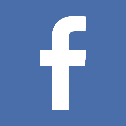 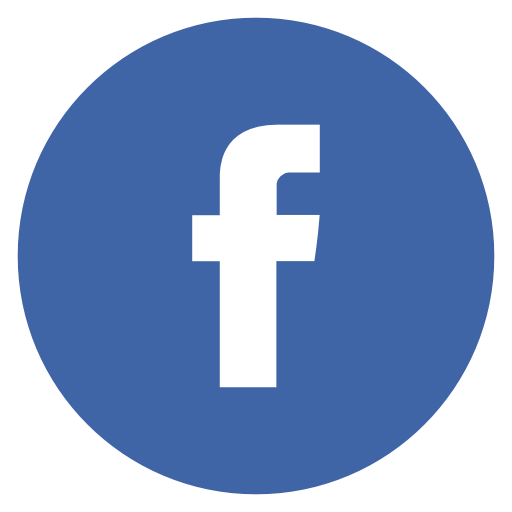 RANKEAMENTO  Facebook
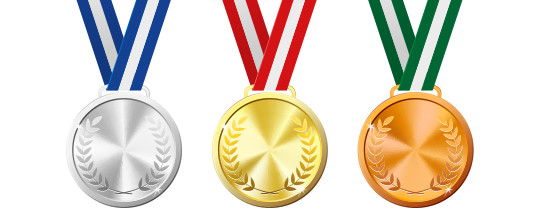 Sorocaba
Cerquilho
Araçariguama
Sorocaba
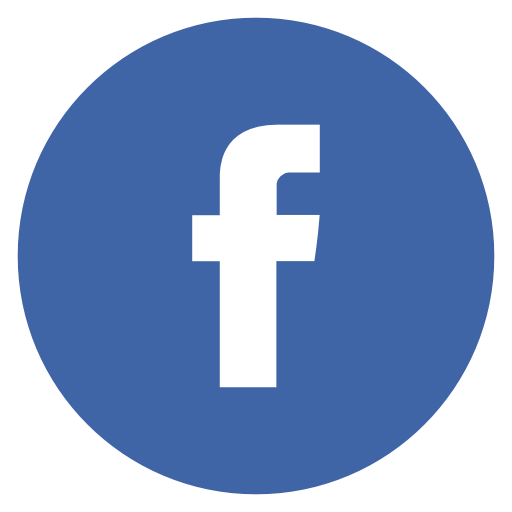 243
356
225
Publicações
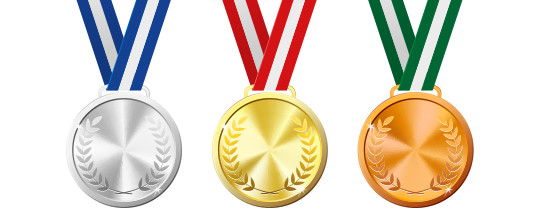 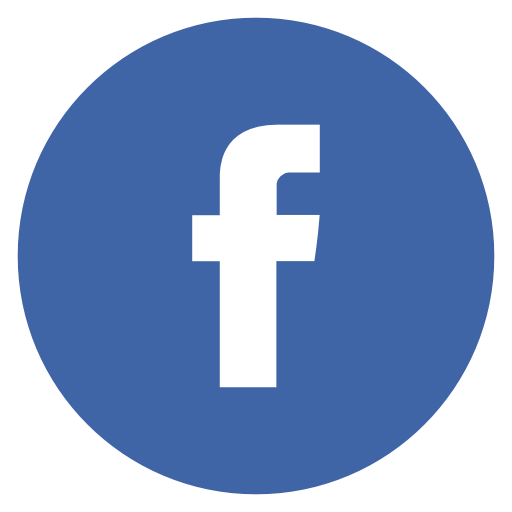 Itapetininga
Tatuí
Sorocaba
60.679
19.691
17.282
Curtidas na Página
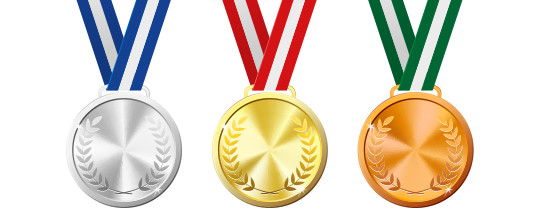 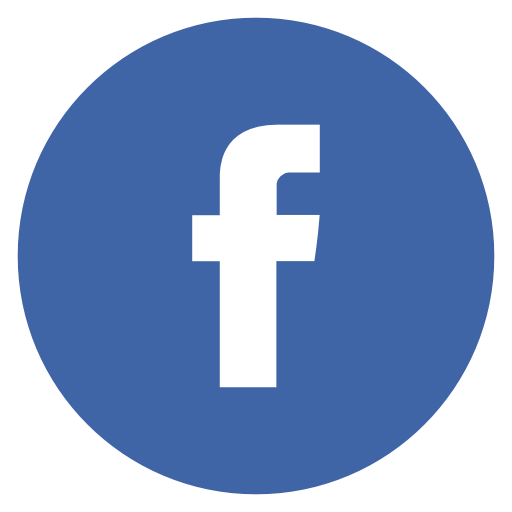 Itapetininga
Itu
Tapiraí
25%
29,55%,
20%
Turismo
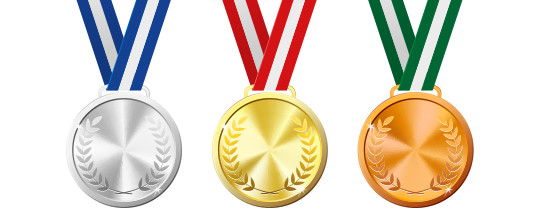 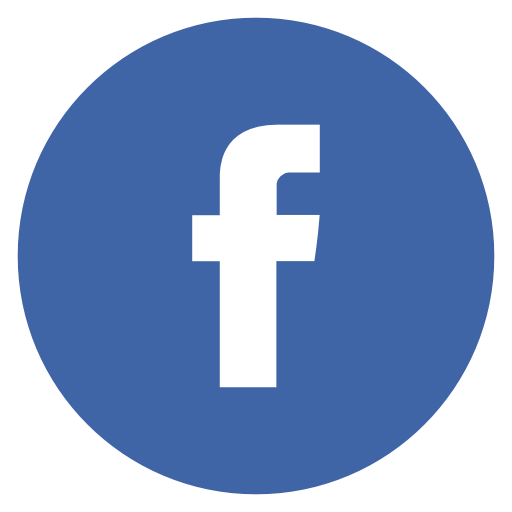 Tatuí
Cerquilho
Araçariguama
5 vezes ao dia
15%
4 vezes ao dia
28%
4 vezes ao dia
19,67%
Frequência
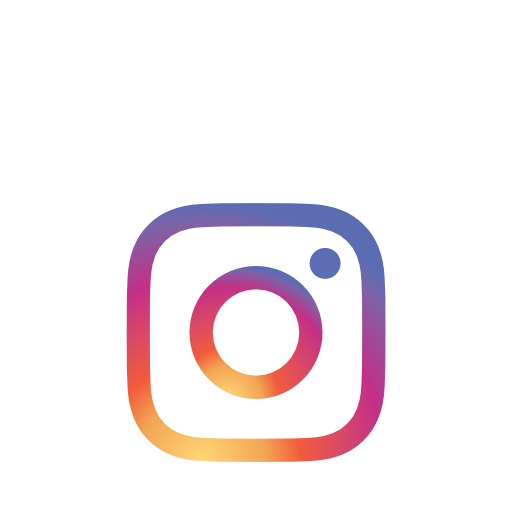 RANKEAMENTO  Instagram
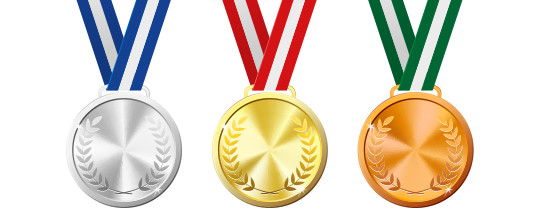 Sorocaba
Porto Feliz
Itu
Publicações
Regularidade
Seguidores
Curtidas
Comentários
3º Turismo
1º Turismo
2º Turismo
Considerações finais
Facebook tem maior abrangência comparado ao uso do Instagram;
 Muitas cidades tiveram mais compartilhamentos do que curtidas;
 Publicações com link para outros sites ou páginas;
A maioria não utilizou a hashtag;
 Importante ter uma página exclusiva para tratar de temas de interesse do turista;  
 A RMS pouco competitiva como destino turístico.
Obrigada!
Dúvidas para oturesp@ufscar.br